SMS 9-1-1New Jersey NENA Fall Meeting
November 22, 2013
SMS 9-1-1 Attempts for One Carrier
> 71,000 Public SMS 9-1-1 Attempts 1/1/13 – 9/30/13
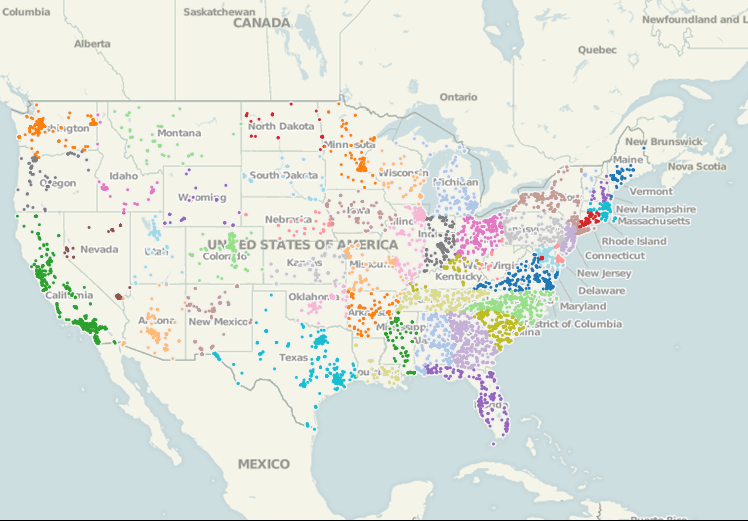 2
SMS 9-1-1 Progress To Date
52 PSAPs in 16 states
36 use TCS GEM9-1-1 Web Portal 
6 use TTY
10 Steering to Intrado
28 Public Announcements
More Announcements Soon
20 PSAPs in Process of Being Deployed
More Than 150 PSAPs in Queue
T-Mobile FOA Later This Month!
3
[Speaker Notes: Flexible and Robust Solution
Multiple Delivery Options to the Public Safety Answering Point (PSAP)
Real-Life Deployment Experience 
PSAP On-Boarding
Carrier On-Boarding
Willing and Able to Support California’s Pilot and Production Needs
Recommend Three Pilots
Two Varieties of TTY
Web Services Interface (GEM911™)]
Deployment Options
GEM 9-1-1™ Web Interface

TTY

Direct IP – i3 Interface (MSRP)
4
Anything Unexpected?
PSAPs need to have 24X7 control of their Internet access.

Web interface training is easier and faster than expected.

Location will vary among carriers.
5
How’s it going?
Like wireless 9-1-1, SMS 9-1-1 is being deployed in a variety of ways:
State level, County level, PSAP level
States are beginning to see the need to avoid fragmentation 
California
Florida
New Jersey
Maryland
Will texts from all carriers look the same?
6
The Argument for Statewide Deployment
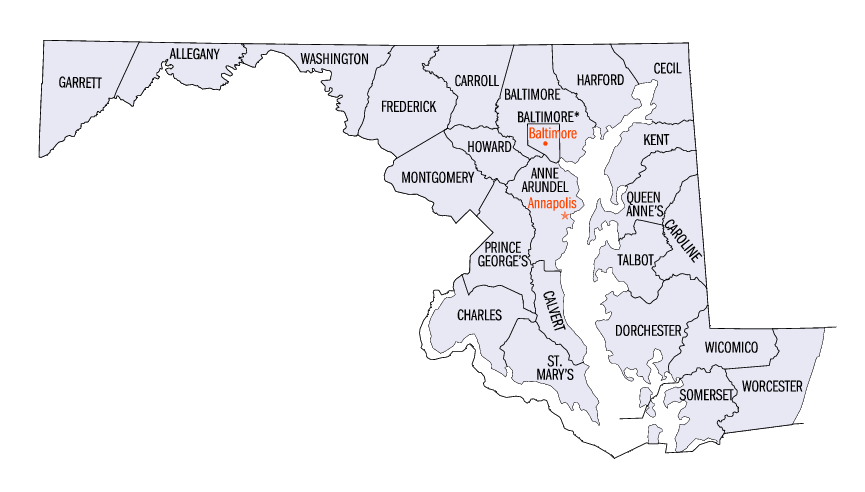 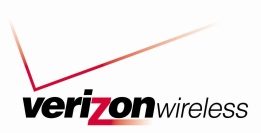 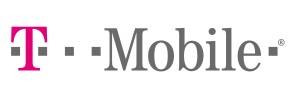 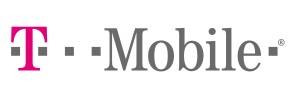 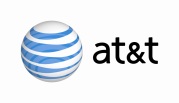 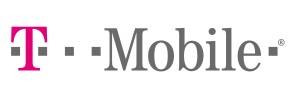 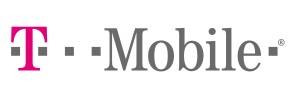 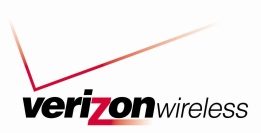 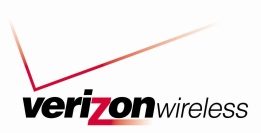 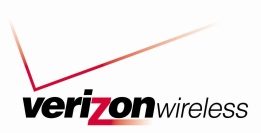 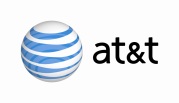 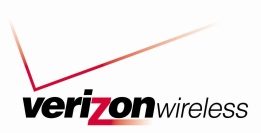 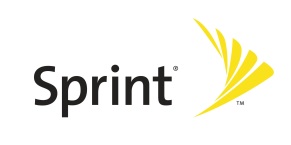 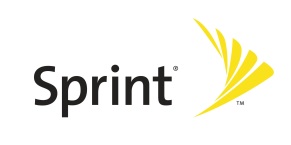 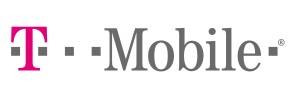 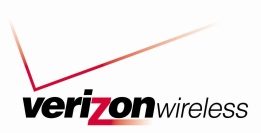 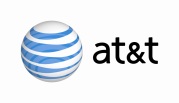 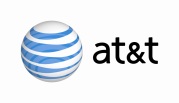 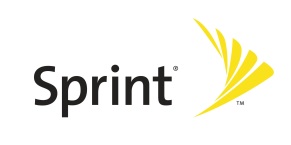 7
The Argument for Statewide Deployment
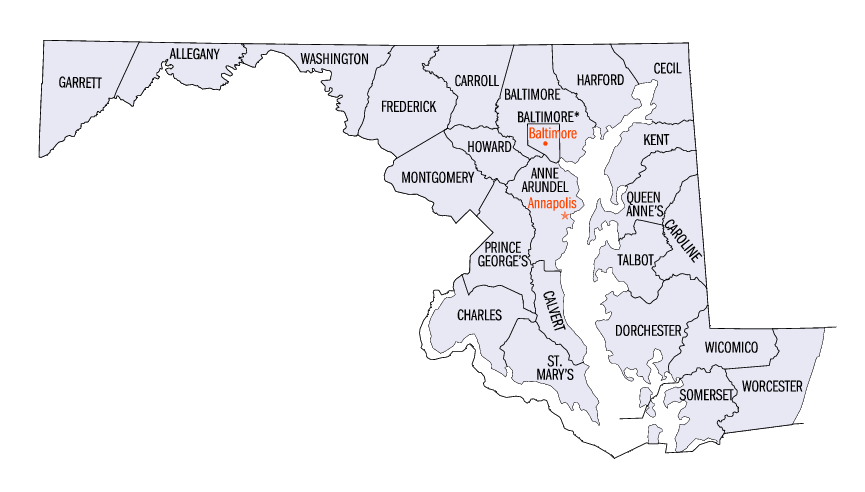 8
All Wireless Carriers
Verizon Wireless Only
A Subset of All Carriers
A Controlled SMS 9-1-1 Deployment
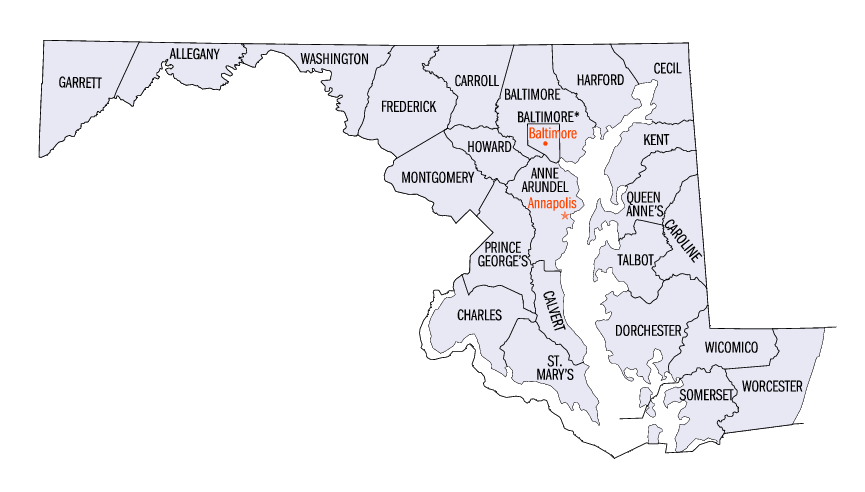 All Wireless Carriers
9
Benefits
Uniformity
Wireless Carrier Coverage
Interfaces Between PSAPs and Carriers
User Experience at the PSAP
Aggregation
Reporting at the State and PSAP Levels
Single Interface to PSAP
“One-Throat-Choke” – No Need for the PSAP to Decipher Message in Order to Troubleshoot…..Just Call TCS
Consistent and Ubiquitous Service to the Residents of Maryland
10
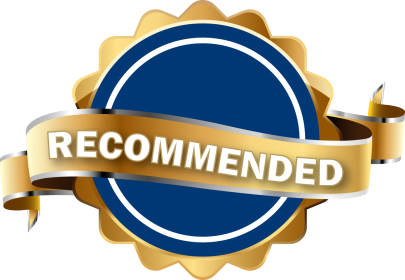 TCS GEM911 User Interface
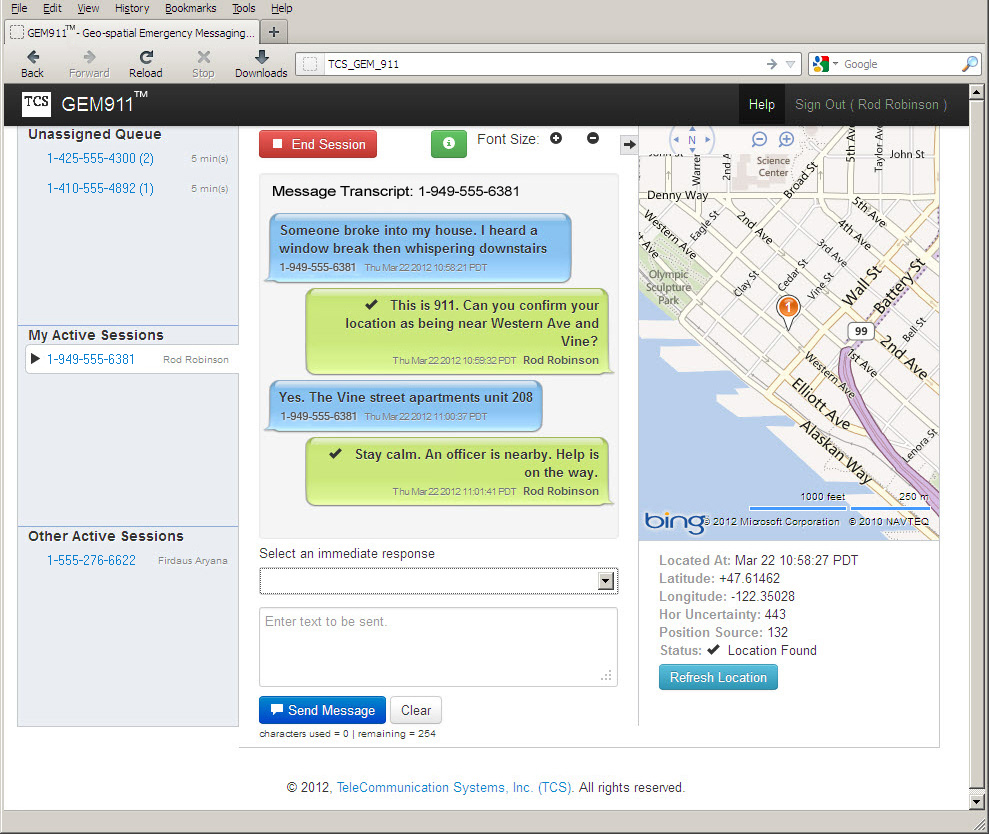 New Incoming Messages
HUNC is Graphically Represented by the Size of the Circle
Active Sessions
Other Call Takers’ Sessions
The MDN and the Call Taker’s Username Are Shown in Each Message Next to the Timestamp
LAT/LON and HUNC Values
Drop-down With Canned Responses, or Free Type
Rebid Functionality
Transfer
PSAP: XYZ County
Smart911: Integrated Subscriber Info
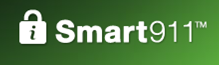 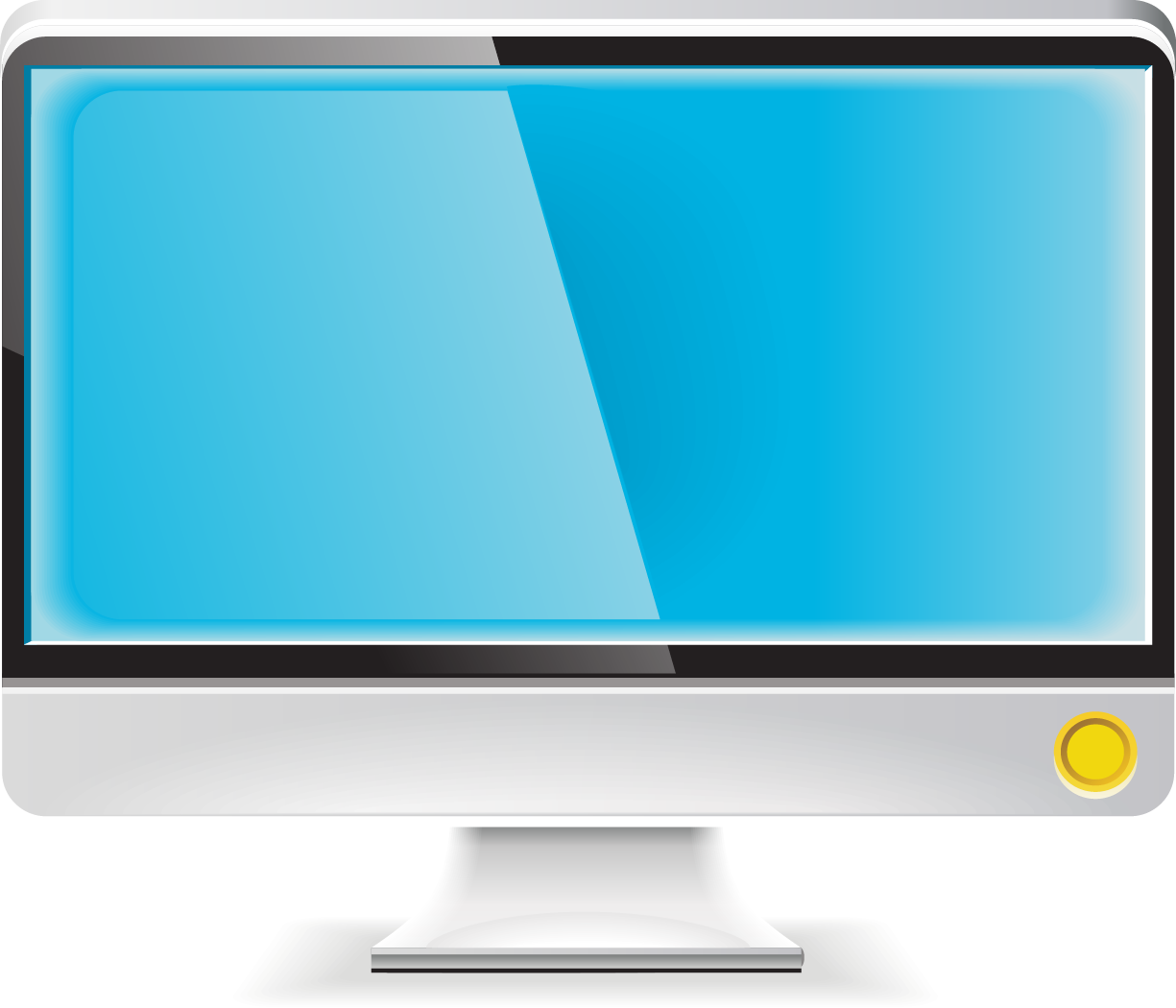 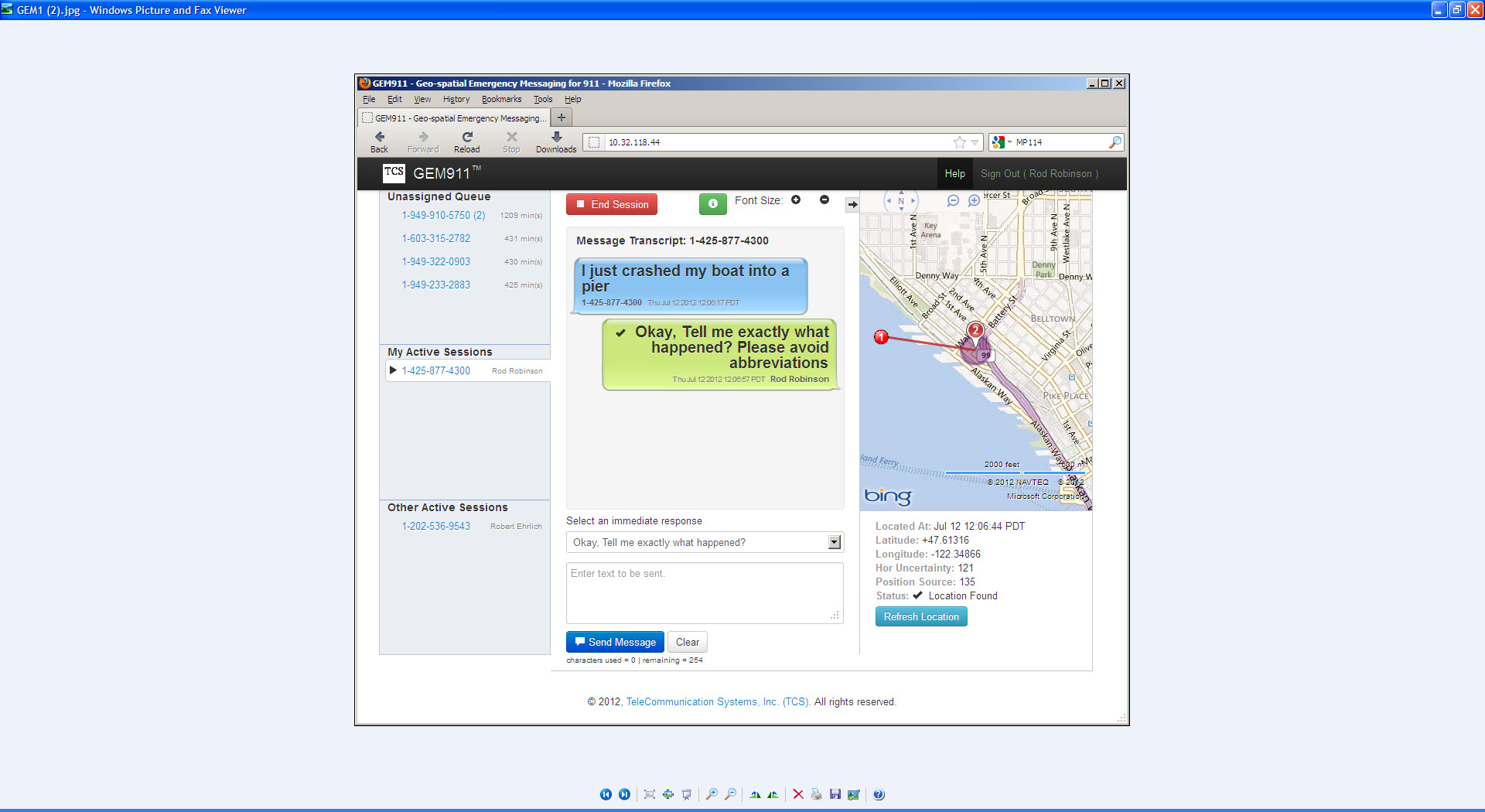 Smart911 Fully Integrated into GEM911 Portal
Also Offer Standard Smart911
Delivery of Rich Media to PSAP
Medical Conditions
Allergies
Disabilities
Number of Residents in Home
Bedroom Layouts in Home
Photos of Dependents, Pets, Residence
12
GEM911 versus TTY
GEM911
Full Character Set
Bi-Directional Session Management (Full-Duplex)
Location Delivered with Session
Multi-Session Management
Short Deployment Timeline
Additional Data Integration
CPE Integration
IP Network Accessibility Considerations
Screen Real Estate Impact
Seamless Migration to NG9-1-1
TTY
Reduced Character Set
Uni-Directional Session Management (Half-Duplex)
Existing Automatic Location Identifier (ALI) Process for Location
Single-Session Management
Longer Deployment Timeline 
Possible Cost Impacts
CPE Integration - Logging and Reporting
Reuses Existing Overload Trunking Policy
Operational Familiarity
13
SMS 9-1-1 PSAP Deployment Process
Pre-Deployment
PSAPs/State Request SMS 9-1-1 Service From Wireless Carriers
PSAPs Fill Out Checklist to Ensure Technical Readiness
Deployment
Hold Kick-Off and Project Status Calls
Provision PSAP Details
Provision PSAP Boundaries
Conduct PSAP Training
Perform Testing and Turn-up
Support
24x7 Maintenance and Troubleshooting
TL 9000-Certified Network Operations Center
14
Current TCC Deployment Architecture
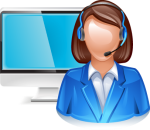 Legacy PSAP (TTY)
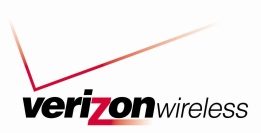 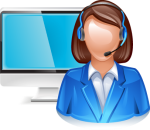 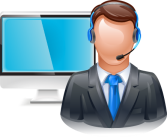 Transitional PSAP (GEM)
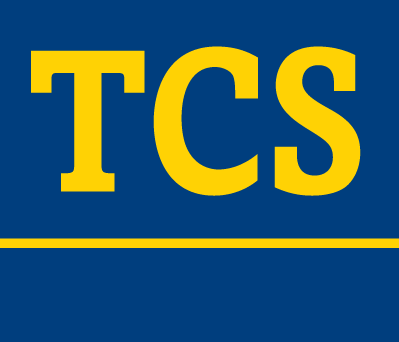 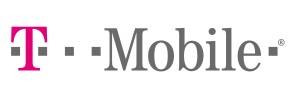 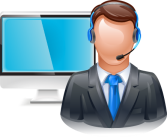 Text
Control
Center
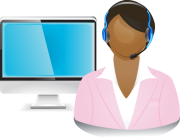 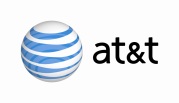 Next Generation
PSAP (i3 MSRP)
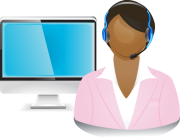 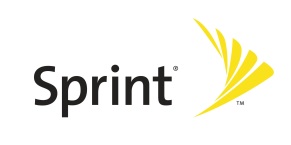 Carriers
PSAPs
15
[Speaker Notes: Robin

Deployments of SMS to 9-1-1 by the carrier are not linked to PSAP deployment timelines
Carriers deploy market by market, & national rollout
PSAP deployment by State / County / Jurisdiction / PSAP based individual plans by request
Matched geographic deployment requires a high level of coordination with timing & resource issues.

ATIS J-STD-110 promotes a standards based architecture
TCC deployed by the carrier toward the PSAP must support
3 types of downstream messaging
TTY
Web Services (HTTPS Client/Server)
i3 ESInet
Individual links (x2 if redundant) = to number of PSAPs]
Multiple Service Provider Challenge
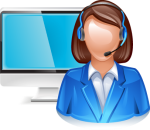 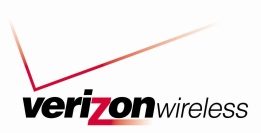 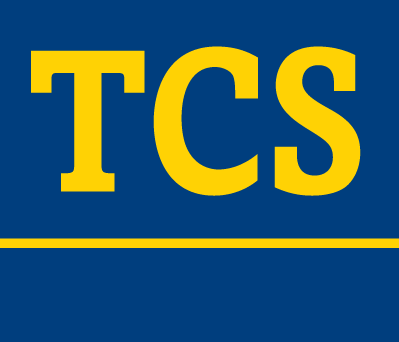 TCC 1
Legacy PSAP
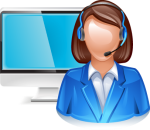 TCC 2
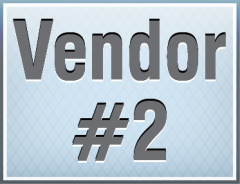 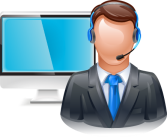 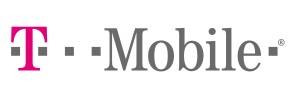 Transitional PSAP
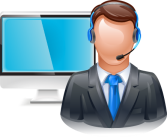 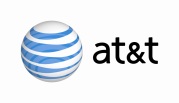 TCC 3
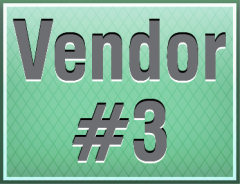 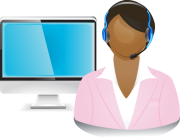 Next Generation
PSAP
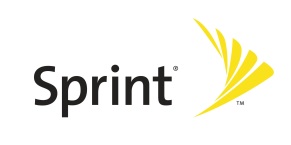 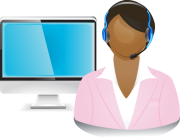 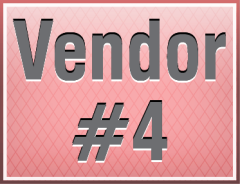 TCC 4
Carriers
PSAPs
16
[Speaker Notes: Robin

ATIS J-STD-110 Supports Origination Provider TCC
Requirement for each carrier to operate or integrate with a TCC
Examples show single TCC architecture
Network design challenges with a single TCC
Carrier operated TCC leads to a large number of direct PSAP links
Jurisdiction operated TCC doesn’t work
Repeated Deployments – Continuous carrier integration required as PSAPs all over the US request SMS to 9-1-1 service
Requires re-integration at each PSAP for each new carrier that brings up SMS to 9-1-1 service
Numbers of circuit connections to all 6000+ PSAPs becomes immensely staggering - an exercise in circuit multiplication]
EMedia Architecture – Interconnectivity  Solution
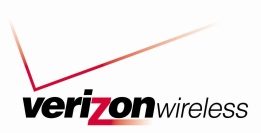 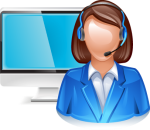 Legacy PSAP
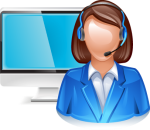 TTY
EMedia 
GW
TCC
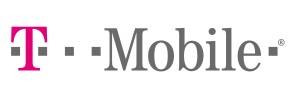 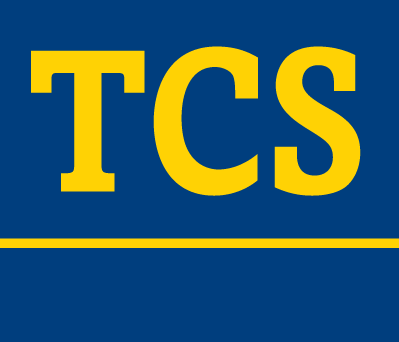 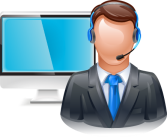 Transitional PSAP
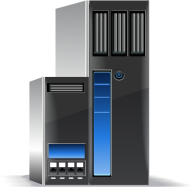 HTTPS
SIP
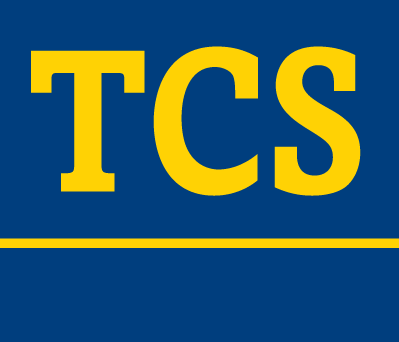 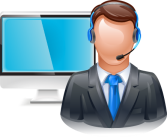 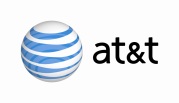 TCC 2
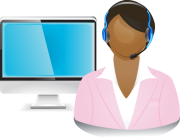 SIP
Next Generation
PSAP
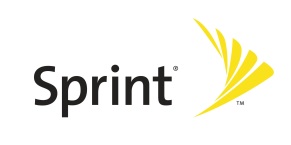 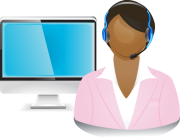 TCC 3
Carriers
State
PSAPs
[Speaker Notes: TCS proposes “symmetric” TCC architecture
TCS introduces EMInet, a combination messaging architecture that merges specifically defined TCC functions
EMedia Aggregation Gateway
EMedia Distribution Server
Carrier TCC and PSAP TCC work together for efficiency
EMedia Aggregation Gateway is a carrier operated TCC that handles incoming SMS messages
EMedia Distribution Server is a PSAP operated TCC that delivers text messages over the appropriate protocol to the PSAP
EMedia elements inter-communicate using standard SIP/MSRP
Reduces deployment hassles
Carrier deployment of EMedia Aggregation Gateway integrates directly with one or more regionally deployed EMedia Distribution Server(s)
Reduces interconnection (circuit) costs]
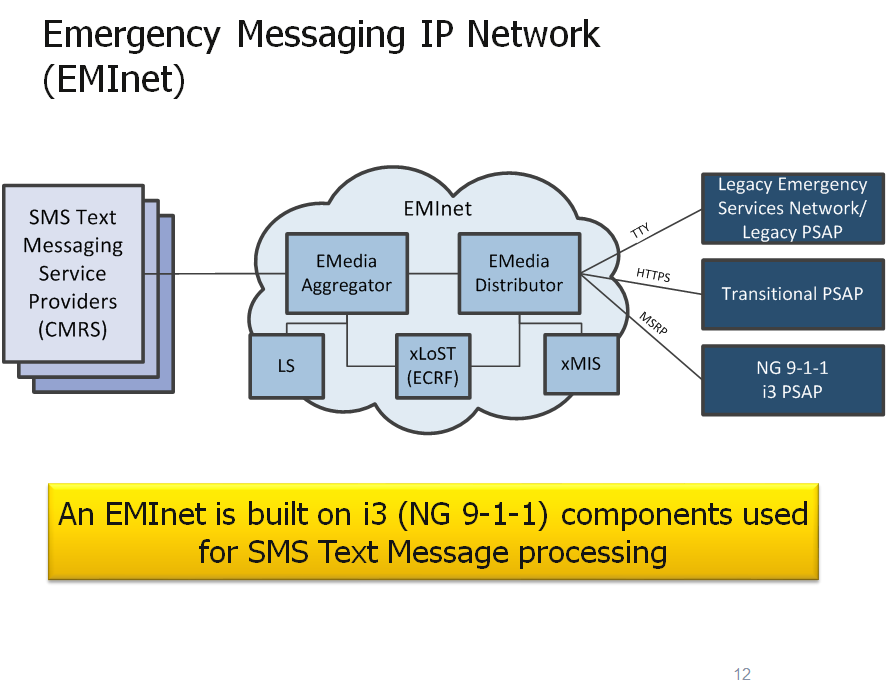 18
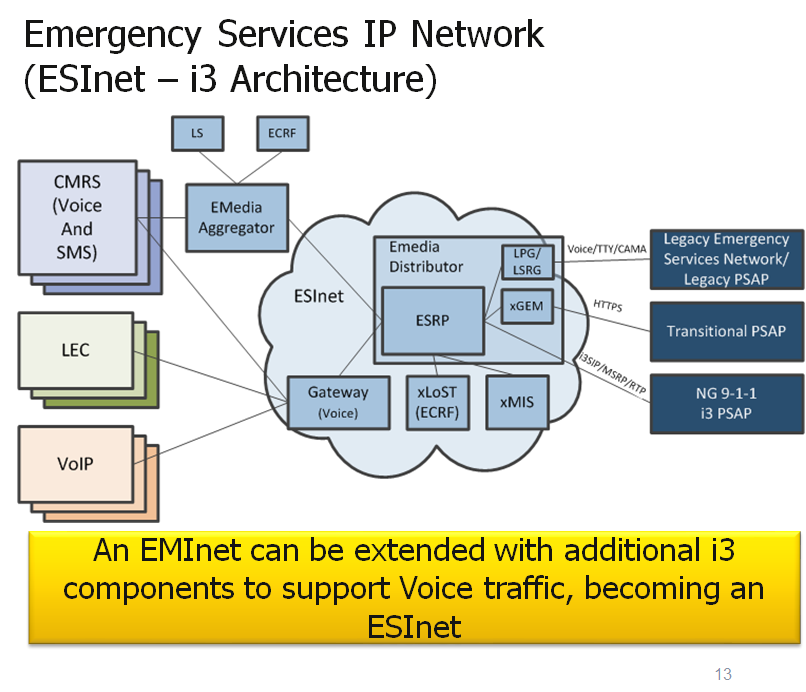 Questions?
20
Thank you!
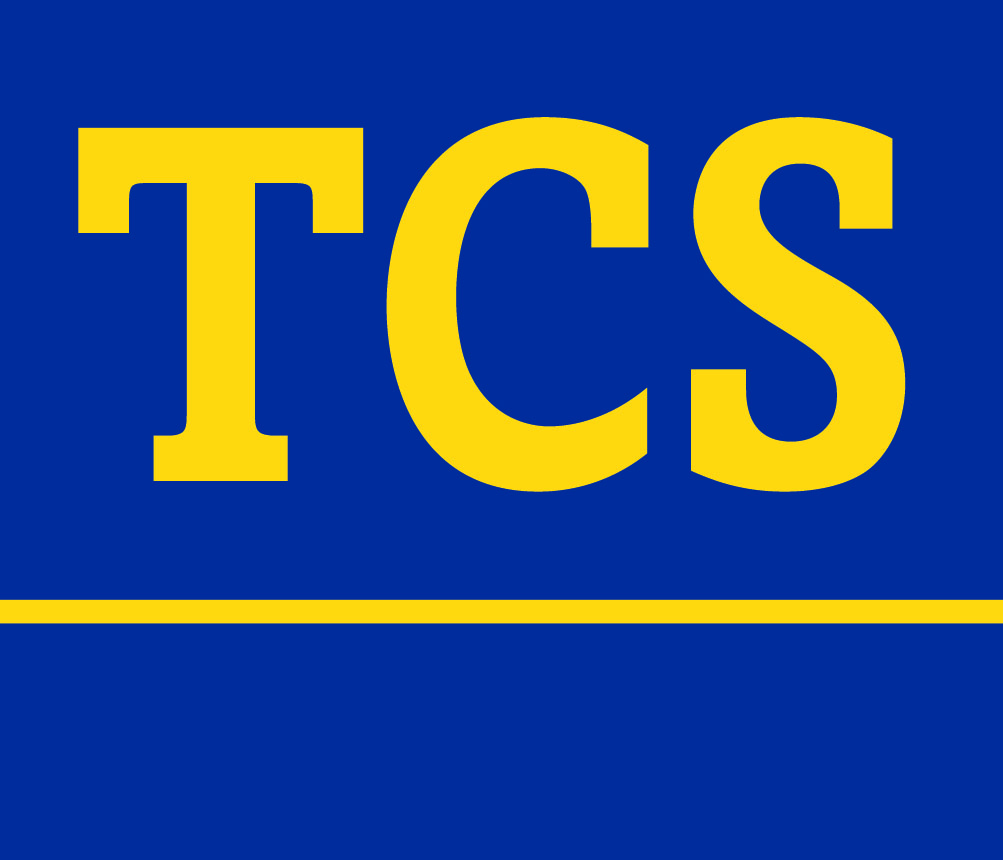 Acronyms
22